Intro to LabXchange for ABE
What is LabXchange?
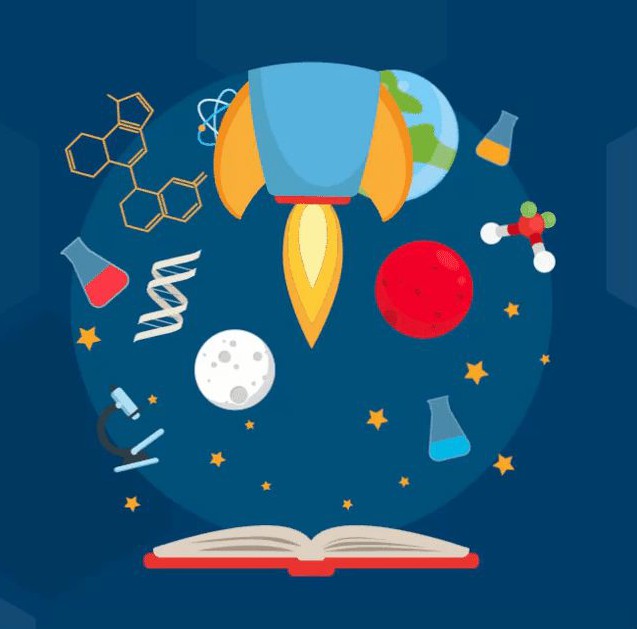 LabXchange is a global science classroom open to every curious mind.
Created at Harvard University with support from the Amgen Foundation, this powerful digital tool makes high-quality science education accessible and gives learners and educators, everywhere, the courage to chart a meaningful path in science—for FREE!
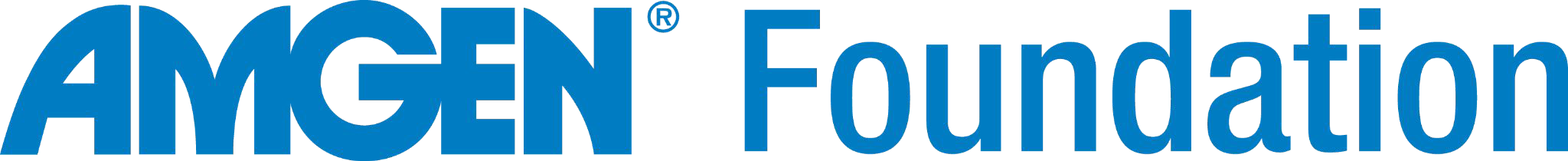 WEBINAR: LabXchange - Your Ally in Science Education
How LabXchange Can Help!
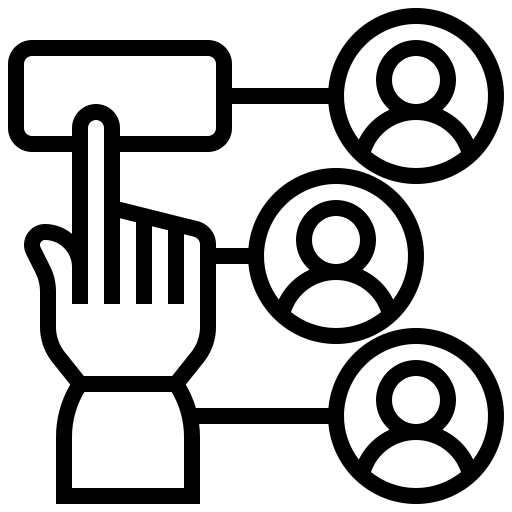 Personal Dashboard
Find, organize and share your favorite content.


Customization & Creation Tools Customize and create content to personalize learning for students.
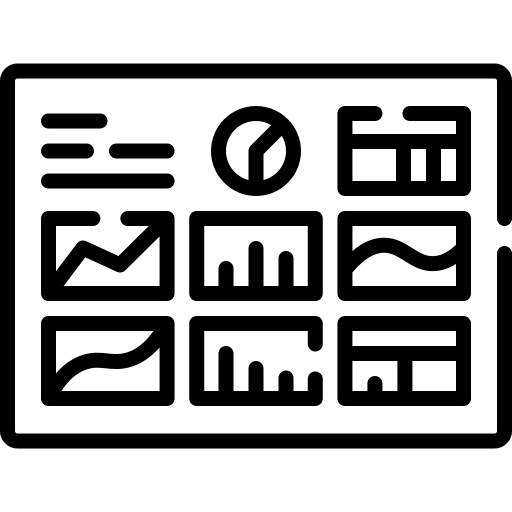 20,000+ Science Resources Content from over 150 credible collaborators.


Simulations & Interactives Learners can experiment risk free and experience real science.
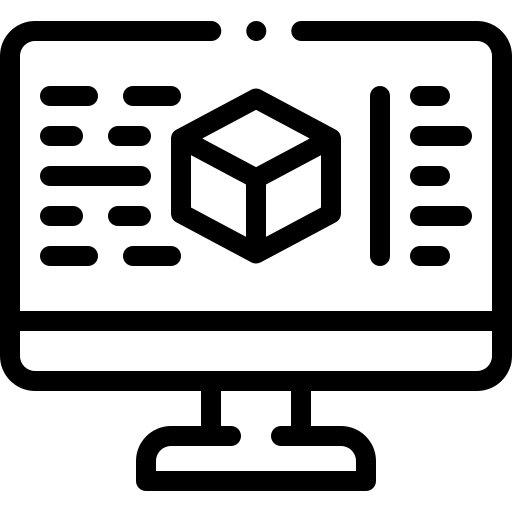 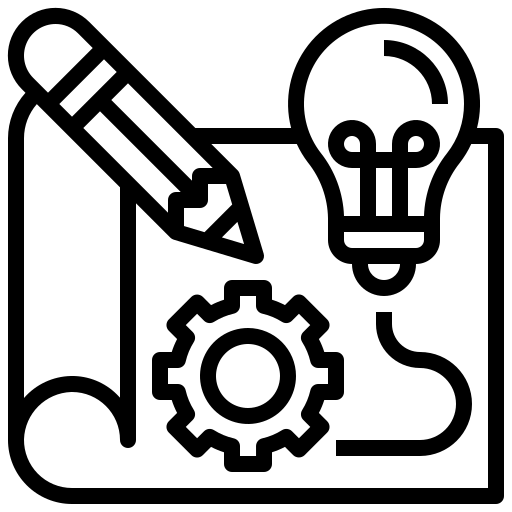 WEBINAR: LabXchange - Your Ally in Science Education
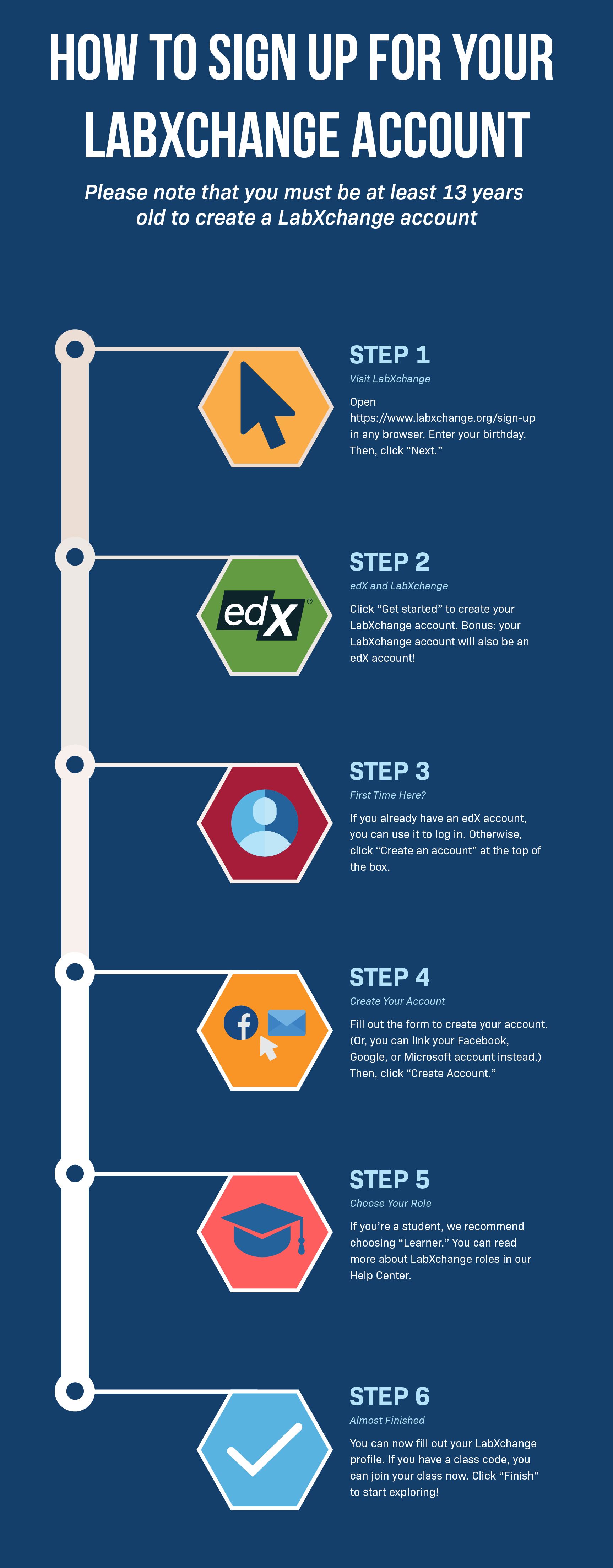 Creating a LabXchange Account
 
https://www.labxchange.org/library/pathway/lx-pathway:0c014f7f-089c-4f50-b304-48a4b6a39469/items/lx-pb:0c014f7f-089c-4f50-b304-48a4b6a39469:lx_image:998e8696
 
https://labxchange.zendesk.com/hc/en-us/articles/360035736354-Creating-Your-LabXchange-Account
 
https://labxchange.zendesk.com/hc/en-us/articles/360041183114-Understanding-LabXchange-Roles
Creating an ABE Profile
 The video shows ABE teachers how to:
add ABE to their LabXchange profiles,
search for other ABE members on the platform.
https://www.labxchange.org/library/pathway/lx-pathway:0c014f7f-089c-4f50-b304-48a4b6a39469/items/lx-pb:0c014f7f-089c-4f50-b304-48a4b6a39469:video:901a90f5
Our Library
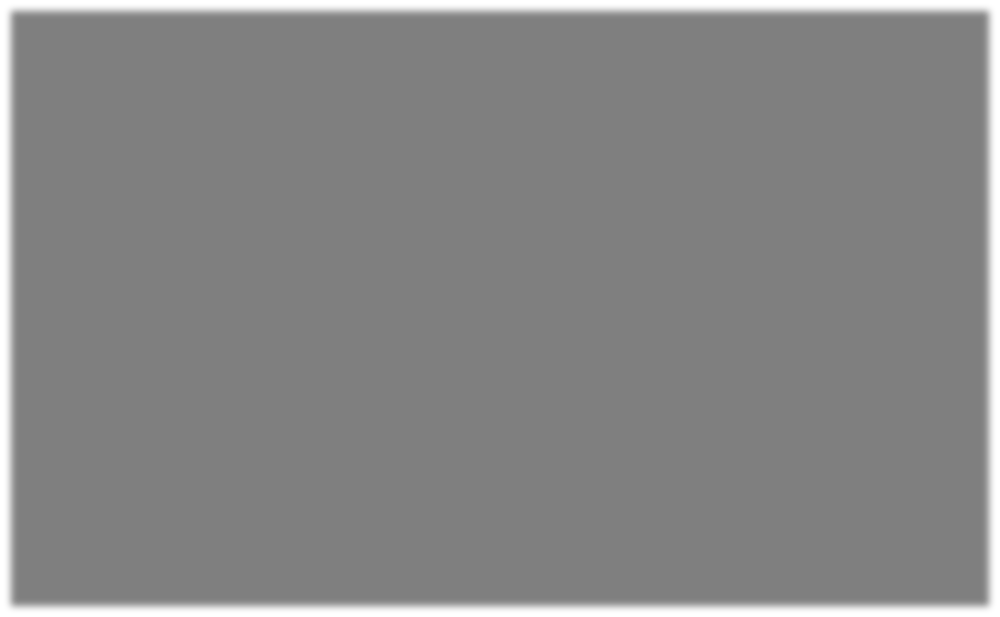 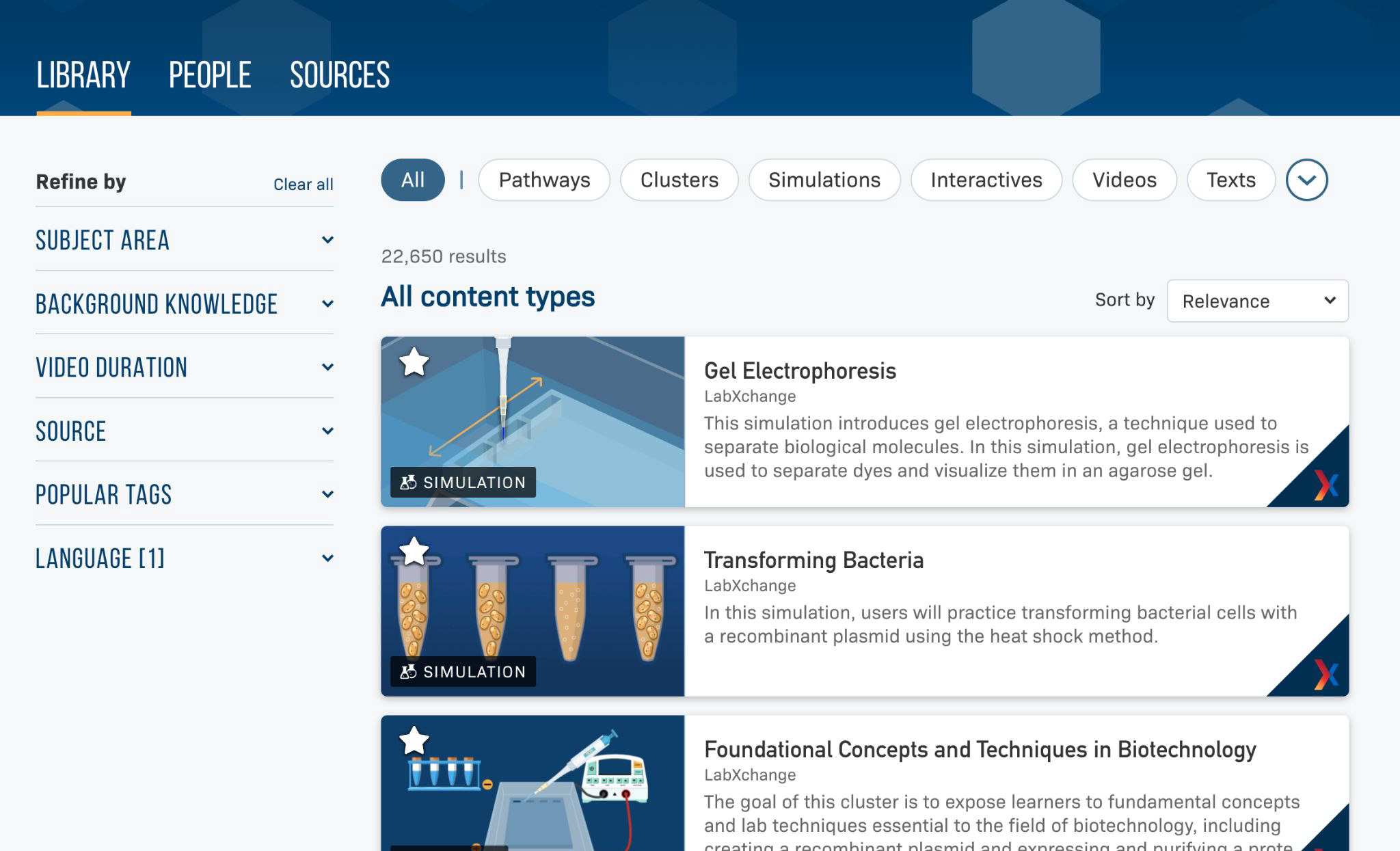 20,000+ High Quality Science Resources Content from over 150 credible collaborators.
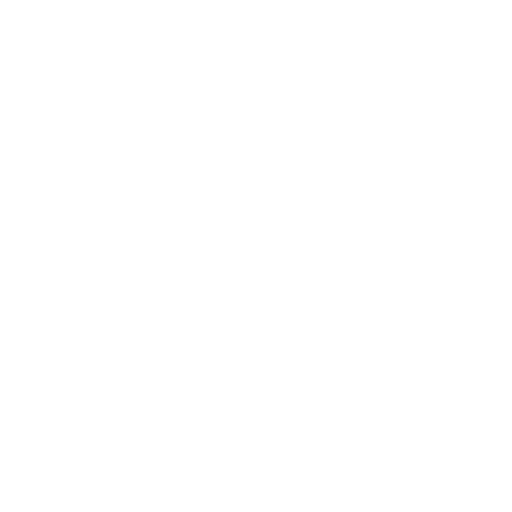 WEBINAR: LabXchange - Your Ally in Science Education
Resource types
LXC Content:
Library
Pathways
Clusters
[Speaker Notes: Resources are arranged in different ways:]
content
All pieces of LXC content are stored in the library
Use “favorites” function to keep track
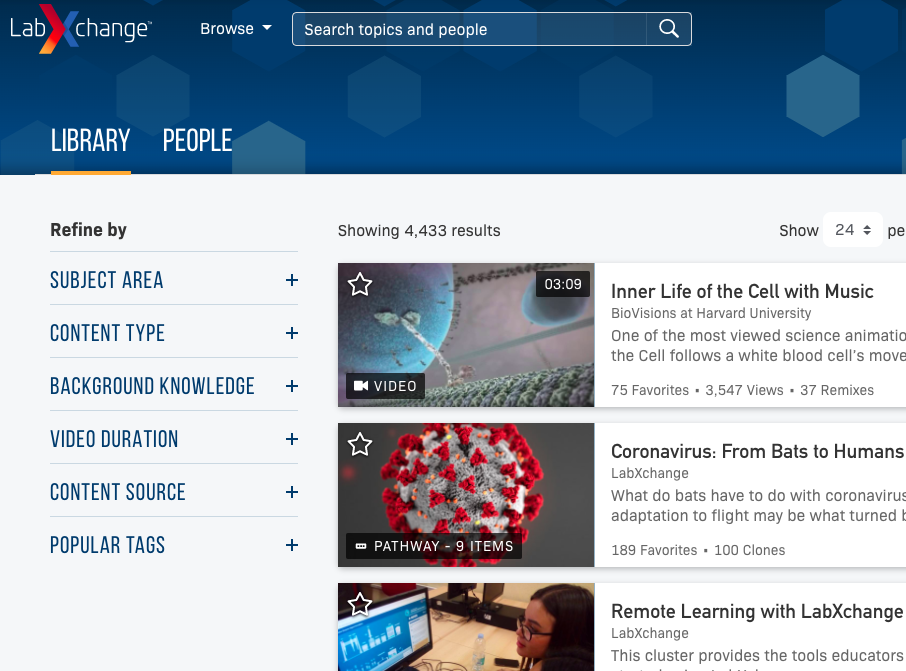 [Speaker Notes: Video clips, readings, interactives, simulations, images, etc
Use “favorites” function to keep track of ones you like.
No account/sign in necessary to access the library content]
Using the LabXchange Library
 The video demonstrates to ABE teachers how to use the LabXchange library. It shows them how to:
search through available resources
filter them by type, language, subject area, and more
https://www.labxchange.org/library/items/lb:LabXchange:62ff5161:video:1
pathways
Pathways can be found in the library and under the “explore” function.
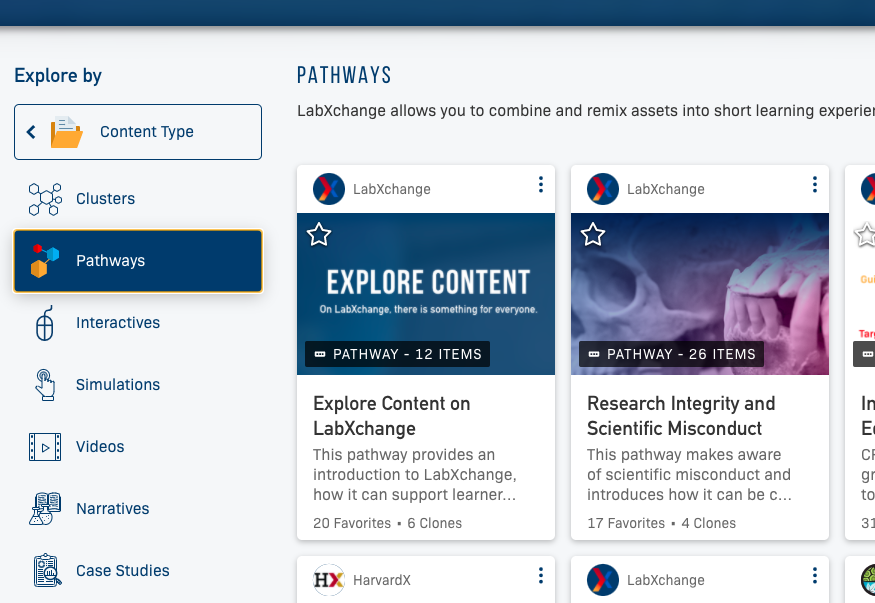 pathways
Pathways are content pieces grouped sequentially about a particular topic.
[Speaker Notes: You can use preexisting pathways as is, clone and modify them, or make your own.]
clusters
Clusters are groups of pathways by topic (also in library or explore)
Your Personal Dashboard
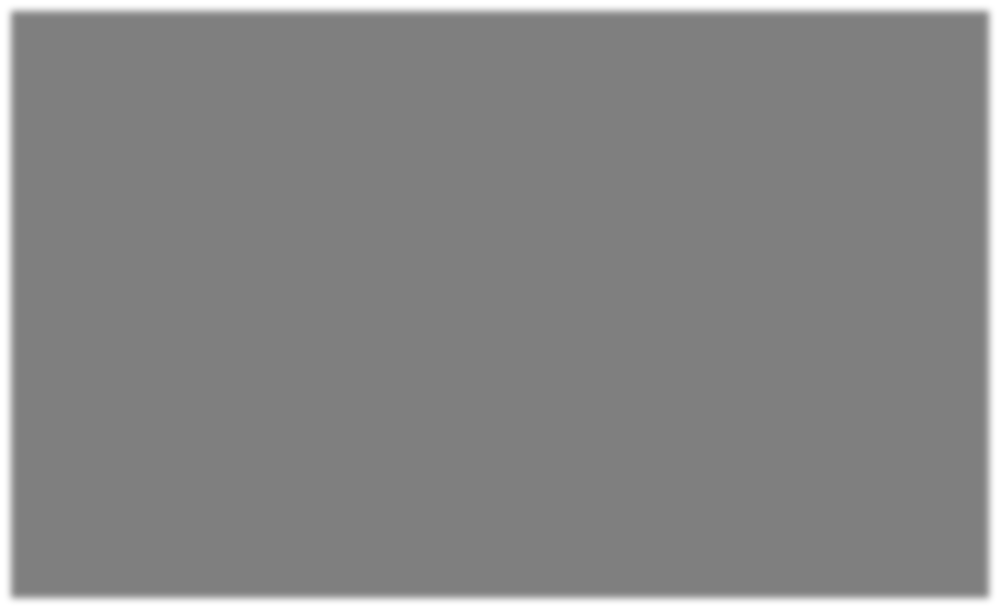 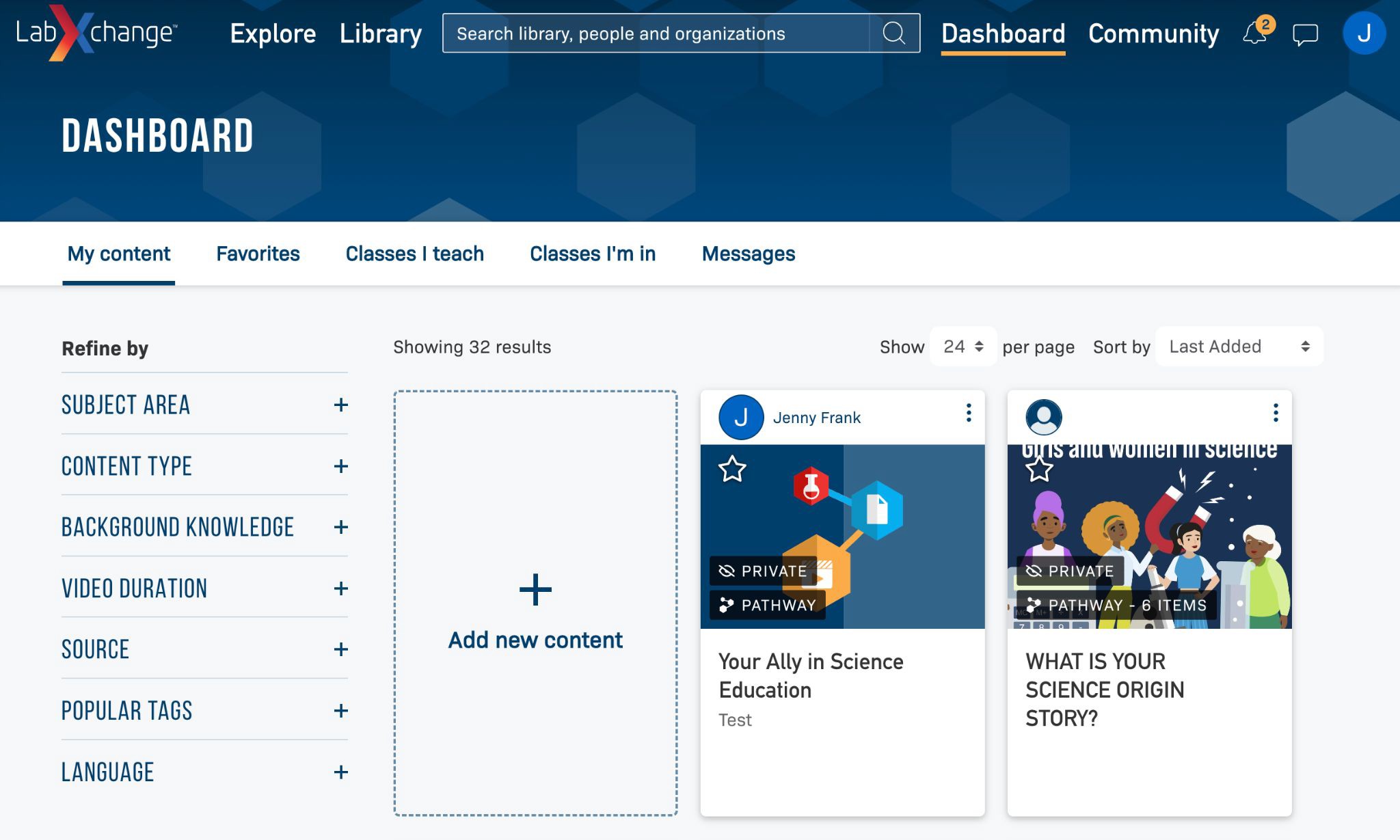 Personal Dashboard Find, organize and share your favorite content.
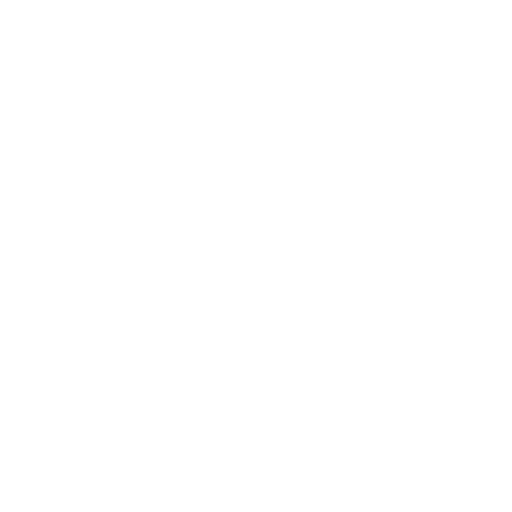 WEBINAR: LabXchange - Your Ally in Science Education
Create/add your own content
From the Educator Dashboard
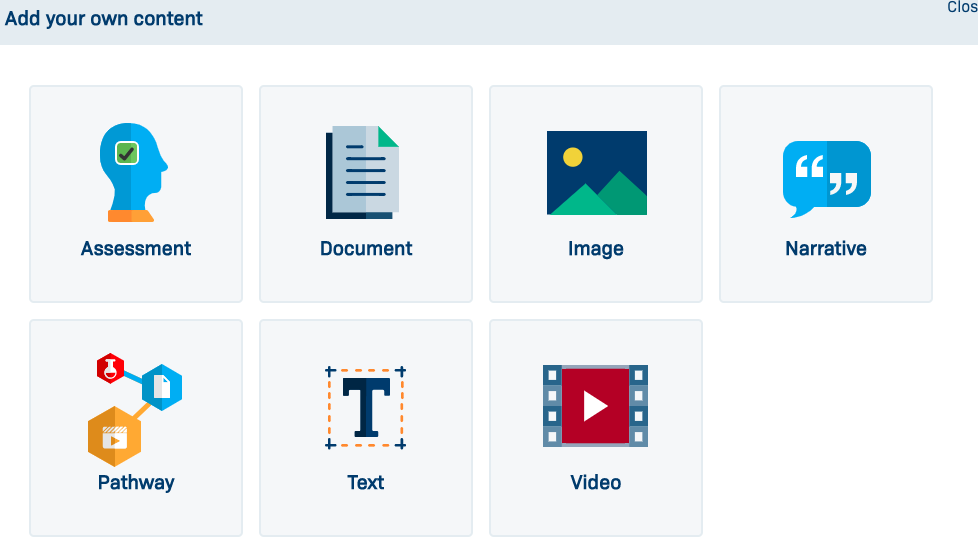 Classes
Also from the Educator Dashboard, click the “Classes” tab
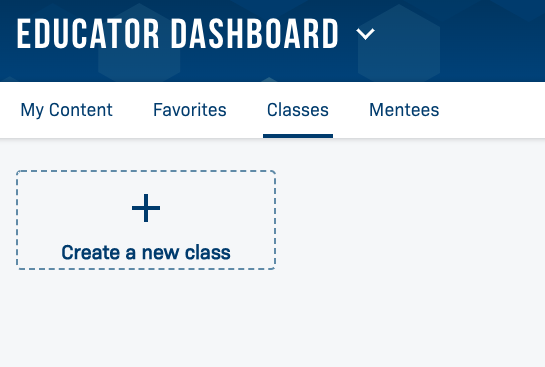 [Speaker Notes: sequence of pathways and/or lessons that would be covered in a class; allows you to track learners’ progress, add assessments, etc.]
Creating a class
Create Class
Add Content
Students Register (class code)
Monitor Progress
Discussion Boards
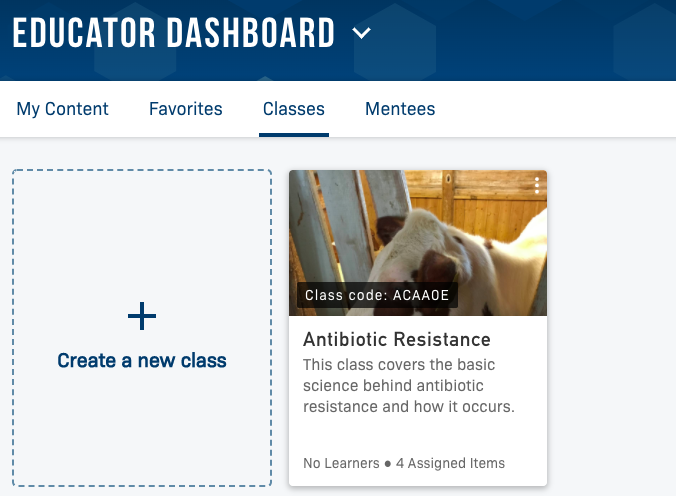 Creating a Class on LabXchange
how ABE teachers can create a LabXchange class for their students. 
https://www.labxchange.org/library/items/lb:LabXchange:f6bdc5f0:video:1
ABE Related Content on LabXchange
Cluster: Foundational Concepts and Techniques in Biotechnology
[Speaker Notes: Go to the cluster, Foundational Concepts and Techniques in Biotechnology, then click “Tours”]
Creating and Adding Content to LabXchange
creating and adding content to LabXchange. It also shows teachers how to create the various types of assets as well as how to "clone" a pathway and adapt it for their learners’ needs.
 
https://www.labxchange.org/library/items/lb:LabXchange:840b4ec9:video:1
 
The ABE-focused cluster (named Foundational Concepts and Techniques in Biotechnology) contains some of the most valuable resources, since it allows for the greatest ease in browsing carefully curated assets and pathways. 
 
https://www.labxchange.org/library/items/lb:LabXchange:ede83a61:video:1
ABE LANDING PAGE/
LabXchange Assets for Foundations of Biotech Labs
Colony PCR

https://www.labxchange.org/library/pathway/lx-pathway:9d767909-26ba-4430-9f60-3830284bc31f